স্বাগতম
পরিচিতি
শিক্ষক পরিচিতি
শ্রেণি ও পাঠ পরিচিতি
মোঃ মোশারফ হোসেন
নবম শ্রেণি
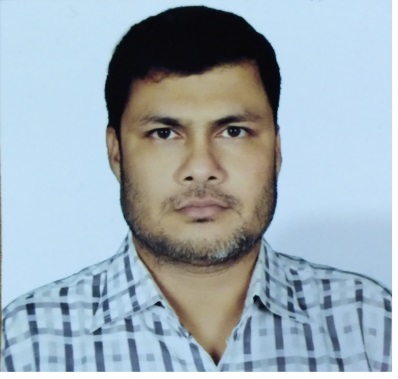 বিষয়ঃ উচ্চতর গণিত
সহকারী শিক্ষক -গণিত
তৃতীয় অধ্যায়
কালেক্টরেট পাবলিক স্কুল 
এন্ড কলেজ, ঠাকুরগাঁও।
এবার বলতো দেখি-
১। ত্রিভুজ কাকে বলে?
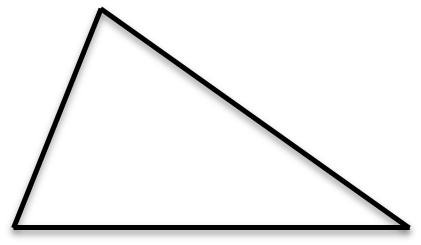 বিষমবাহু ত্রিভুজ
সমবাহু ত্রিভুজ
সমদ্বিবাহু ত্রিভুজ
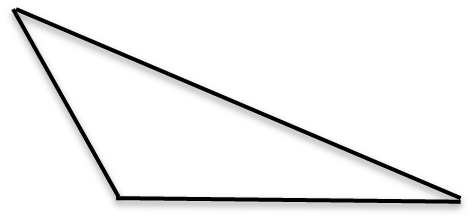 সূক্ষ্মকোণী ত্রিভুজ
সমকোণী ত্রিভুজ
স্থূলকোণী ত্রিভুজ
এবার বলতো দেখি-
২। ত্রিভুজের পরিকেন্দ্র কাকে বলে?
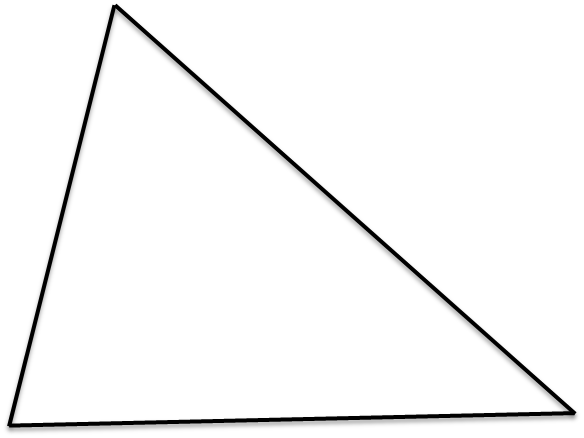 কোন ত্রিভুজের পরিবৃত্তের কেন্দ্রকে ঐ ত্রিভুজের পরিকেন্দ্র বলে।
এবার বলতো দেখি-
৩। ত্রিভুজের ভরকেন্দ্র কাকে বলে?
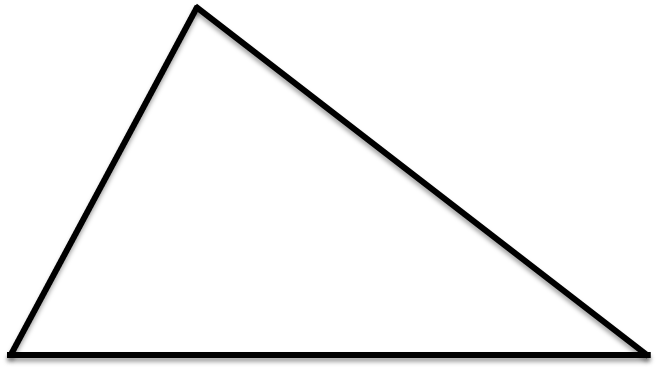 ত্রিভুজের মধ্যমাগুলো পরস্পর যে বিন্দুতে ছেদ করে তাকে ঐ ত্রিভুজের ভরকেন্দ্র বলে।
এবার বলতো দেখি-
৪। ত্রিভুজের লম্ববিন্দু কাকে বলে?
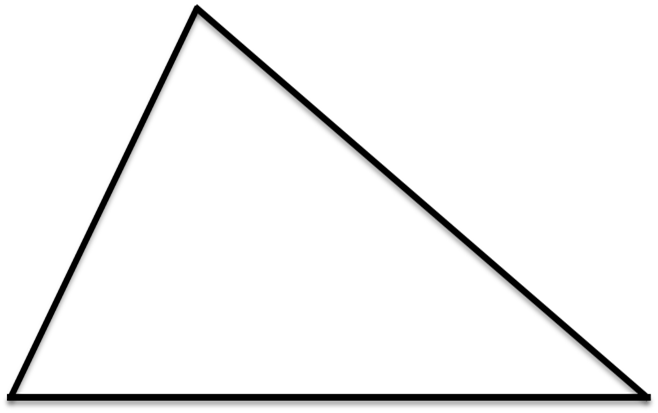 ত্রিভুজের প্রতিটি শীর্ষ থেকে বিপরীত বাহুর উপর লম্বগুলো পরস্পর যে বিন্দুতে ছেদ করে তাকে লম্ববিন্দু বলে।
তাহলে আজ আমরা প্রমাণ করব-
উপপাদ্য ৩.১০
ত্রিভুজের পরিকেন্দ্র, ভরকেন্দ্র 
ও লম্ববিন্দু সমরেখ।
শিখনফল
এই পাঠ ষেশে শিক্ষার্থীরা--
১।
পরিকেন্দ্র, ভরকেন্দ্র ও লম্ববিন্দুর সংজ্ঞা বলতে পারবে।
২।
পরিকেন্দ্র, ভরকেন্দ্র ও লম্ববিন্দুর মধ্যে সম্পর্ক  ব্যাখ্যা করতে পারবে।
নববিন্দু বৃত্তের সংজ্ঞা  ও এর কেন্দ্রের অবস্থান ব্যাখ্যা করতে পারবে।
৩।
ধরা যাক, ABC একটি ত্রিভুজ
A
E
এর পরিকেন্দ্র P
Q
লম্ববিন্দু Q
R
P
P হতে BC এর উপর 
PM লম্ব আঁকি।
B
C
D
M
P, Q এবং A, M যোগ করি।
PQ এবং AM  পরস্পরকে R বিন্দুতে ছেদ করে।
প্রমাণ করতে হবে যে, R  বিন্দুই ঐ ত্রিভুজের ভরকেন্দ্র।
A
প্রমাণঃ
ত্রিভুজ ABC এর পরিকেন্দ্র P
এবং
P
BC জ্যা-এর উপর লম্ব PM।
B
C
M
সুতরাং, M বিন্দু BC জ্যা-এর মধ্যবিন্দু।
তাহলে AM, মধ্যমা।
একক প্রশ্ন-
১। ত্রিভুজের পরিকেন্দ্র কয়টি?
২। ত্রিভুজের মধ্যমা কয়টি?
৩। ত্রিভুজের লম্ববিন্দু কয়টি?
A
আমরা জানি,
E
ত্রিভুজের লম্ববিন্দু থেকে কোন শীর্ষের দূরত্ব, এর পরিকেন্দ্র থেকে ঐ শীর্ষের বিপরীত বাহুর উপর লম্বদূরত্বের দ্বিগুণ।
Q
R
P
B
C
D
M
এখানে, লম্ববিন্দু  Q
পরিকেন্দ্র P
তাহলে, AQ = 2PM হবে।
একই রকম সম্পর্ক হবে এদের।
জোড়ায় কাজ-
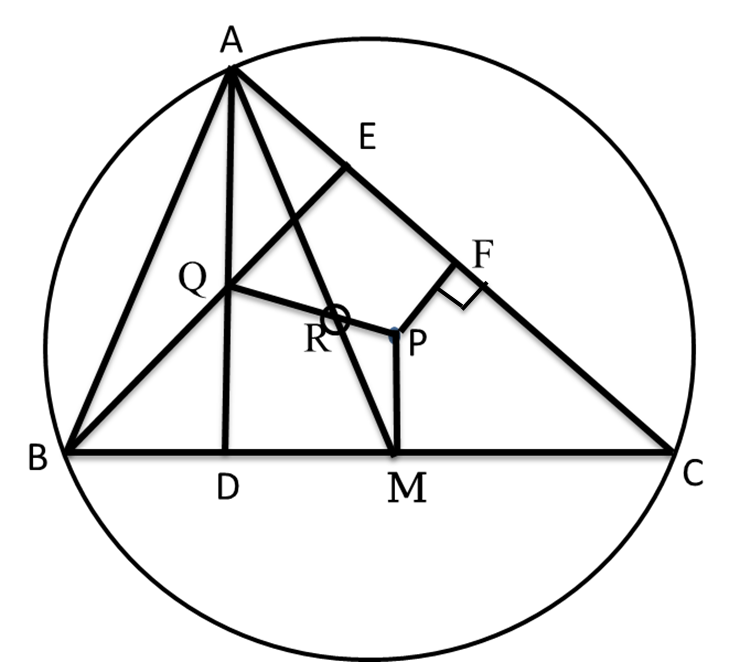 ১। 	AC এর দৈর্ঘ্য ৯ সেমি হলে, AF এর 	দৈর্ঘ্য কত?
২। 	PF এর দৈর্ঘ্য ৪.২ সেমি হলে, BQ এর 	দৈর্ঘ্য কত?
এখন
A
 AQR ও   MPR এর মধ্যে
E
Q
R
P
B
C
D
M
এরা একান্তর কোণ
AQR = MPR
এরাও একান্তর কোণ
Q AR= PMR
এরা বিপ্রতীপ কোণ
 ARQ= MRP
তাহলে,
সদৃশকোণী।
AQR ও   MPR
A
AQR ও   MPR
E
সদৃশকোণী।
Q
আমরা জানি সদৃশ ত্রিভুজের আনুরূপ বাহুগুলো সমানুপাতিক
R
P
B
C
D
M
তাহলে,
কারণ AQ = 2PM
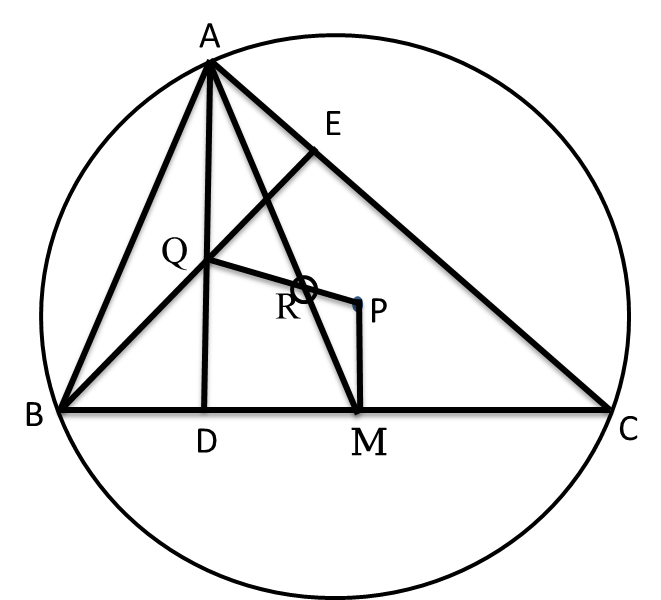 আমরা জানি,
ত্রিভুজের মধ্যমাগুলো তাদের ভরকেন্দ্রে 2:1 অনুপাতে বিভক্ত হয়।
যেহেতু AM মধ্যমা R বিন্দুতে  2:1 অনুপাতে বিভক্ত হয়েছে সেহেতু R বিন্দুই ভরকেন্দ্র।
সুতরাং P, R, Q বিন্দু তিনটি একই রেখাই অবস্থিত।
পরিকেন্দ্র, ভরকেন্দ্র ও লম্ববিন্দু সমরেখ।
দলীয় কাজ
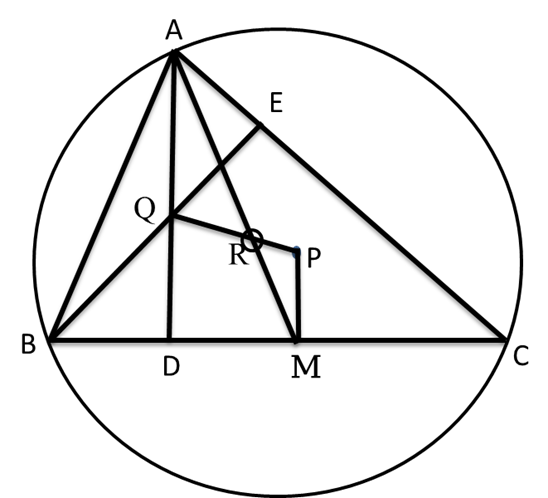 BC বাহুর দৈর্ঘ্য ২৪ সেমি এবং  AQ এর দৈর্ঘ্য  ১০ সেমি হলে বৃত্তের ব্যাসার্ধ নির্ণয় কর।
এবারে আমরা এই উপপাদ্যের সাহায্যে নববিন্দু বৃত্তের সংজ্ঞা বলতে  পারব-
ত্রিভুজের তিনবাহুর মধ্যবিন্দুত্রয়
ত্রিভুজের লম্বত্রয়ের পাদবিন্দু
লম্ববিন্দু ও শীর্ষত্রয়ের সংযোজক রেখাংশত্রয়ের মধ্যবিন্দুত্রয়
এই নয়টি বিন্দুগামী বৃত্তই নববিন্দু বৃত্ত।
নববিন্দু বৃত্ত আঁকার পদ্ধতি
১। প্রথমে ত্রিভুজের পরিকেন্দ্র নির্ণয় করতে হবে।
২। এর পর লম্ববিন্দু নির্ণয় করতে হবে।
৩। এর পর লম্ববিন্দু ও পরিকেন্দ্র যোগ করতে হবে।
৪। এই সংযোগ রেখাংশের মধ্যবিন্দুই হবে নববিন্দু বৃত্তের কেন্দ্র।
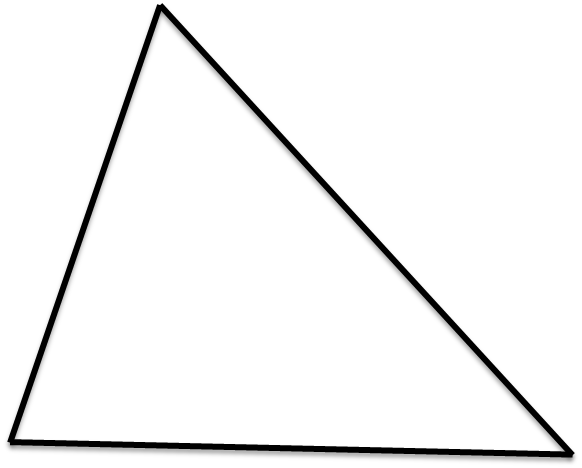 ৫। এই সংযোগ রেখাংশের মধ্যবিন্দুকে কেন্দ্র করে ত্রিভুজের যে কোন বাহুর মধ্যবিন্দু পর্যন্ত ব্যাসার্ধ নিয়ে বৃত্ত আঁকতে হবে।
বাড়ির কাজ
একটি নববিন্দু বৃত্ত অঙ্কন কর এবং অঙ্কনের বিবরণ দাও।
ধন্যবাদ